FIZIKA
8-sinf
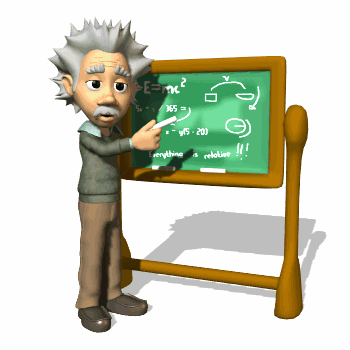 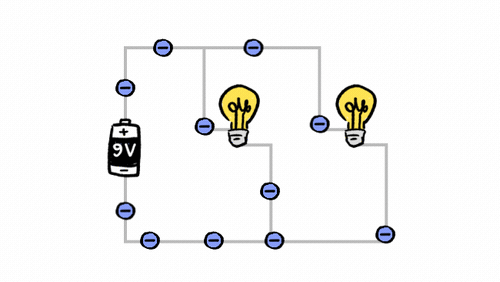 MUSTAHKAMLASH
Elektr zanjirida n ta lampochkani ketma-ket ulab, kalit ulanganda zanjirdan o‘tayotgan tok kuchi nimaga teng?
Elektr zanjirida n ta lampochkani ketma-ket ulab, kalit ulanganda zanjir uchlaridagi kuchlanish nimaga teng?
Agar zanjirga n ta lampochka bir-biriga parallel ulansa, u holda zanjirdagi to‘liq tok kuchini qaysi formula orqali aniqlaymiz?
MUSTAHKAMLASH
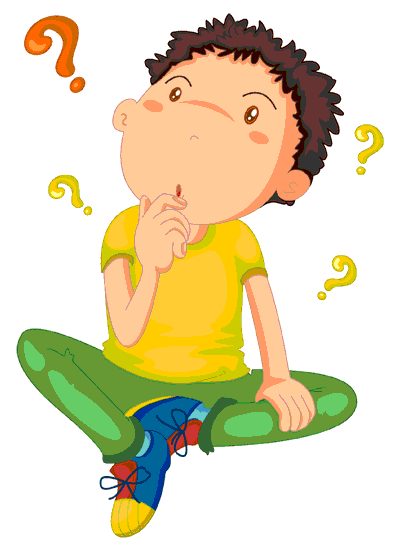 Agar zanjirga n ta iste’molchi parallel ulansa ularning to‘liq qarshiligini qaysi formula orqali aniqlaymiz?
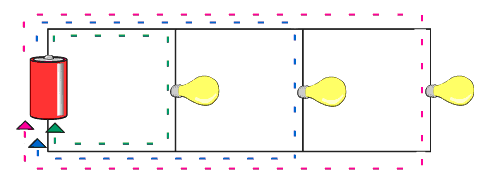 FIZIKA
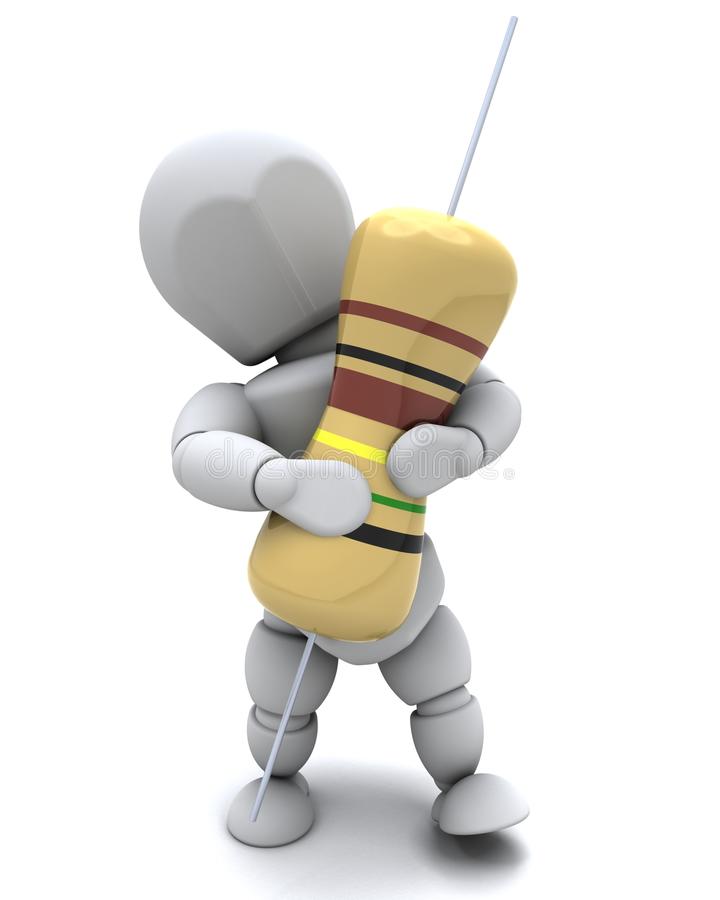 MAVZU: ELEKTR SIG‘IMI. KONDENSATORLAR
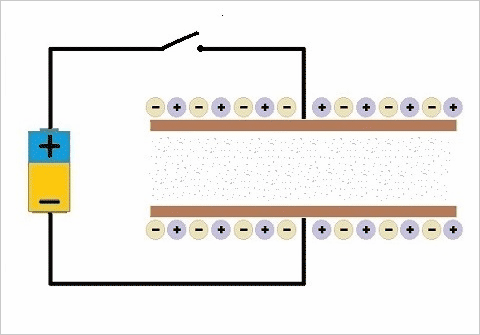 KONDENSATOR VA UNING ELEKTR SIG‘IMI
Elektrotexnikada ko‘p miqdordagi zaryadlarni to‘plash va saqlash muhim ahamiyatga ega. Elektr zaryadlarni to‘plash va saqlashda kondensator deb ataluvchi asbobdan foydalaniladi.
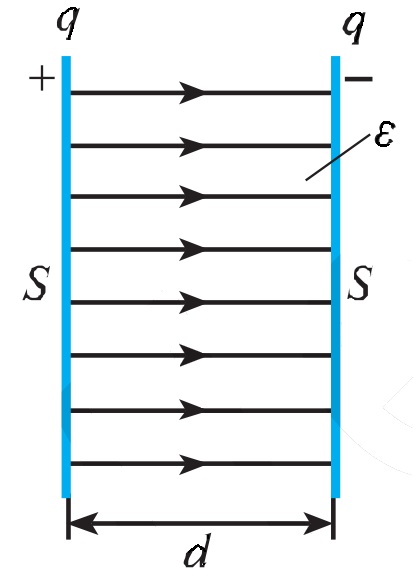 Bir-biridan yupqa dielektrik bilan ajratilgan ikki o‘tkazgichdan iborat qurilma (asbob) kondensator deb ataladi.
KONDENSATOR VA UNING ELEKTR SIG‘IMI
Eng sodda kondensator − bu yassi kondensator. Yassi kondensator o‘zaro parallel bo‘lgan ikkita yassi o‘tkazgich plastinkalardan iborat. Bu platinkalar kondensator qoplamalari deyiladi.
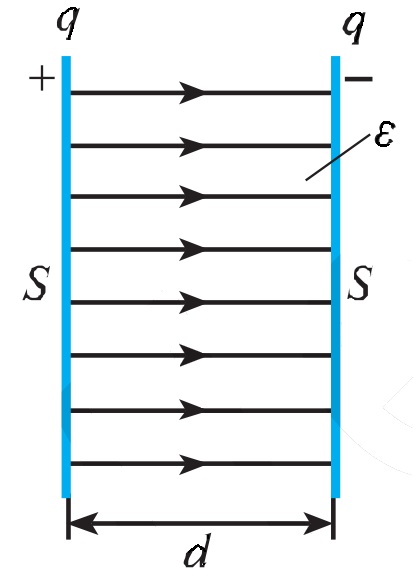 Kondensatorlar zaryadlanganda uning har ikki qoplamasida teng miqdorda turli ishorali zaryadlar to‘planadi.
KONDENSATOR VA UNING ELEKTR SIG‘IMI
Kondensatorning sig‘imi qoplamalaridagi zaryad miqdorining plastinkalar orasidagi kuchlanish nisbatiga teng.
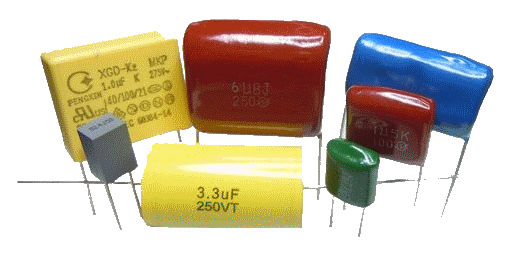 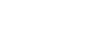 KONDENSATOR VA UNING ELEKTR SIG‘IMI
Xalqaro birliklar sistemasida elektr sig‘imining birligi qilib M.Faradey sharafiga farad (F) qabul qilingan.
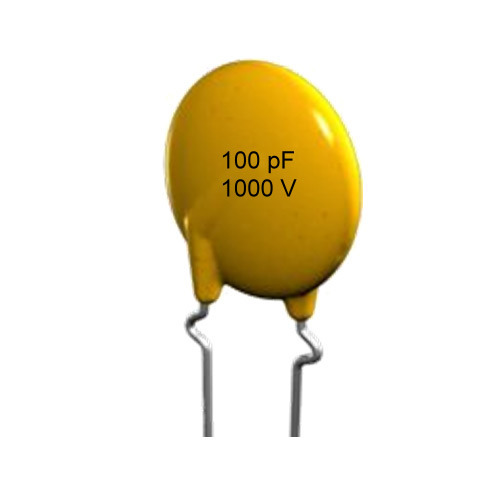 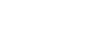 KONDENSATOR VA UNING ELEKTR SIG‘IMI
1 farad juda katta birlik bo‘lgani uchun amalda, asosan uning ulushlari − mikrofarad (µF), nanofarad (nF) va pikofarad (pF) qo‘llaniladi.
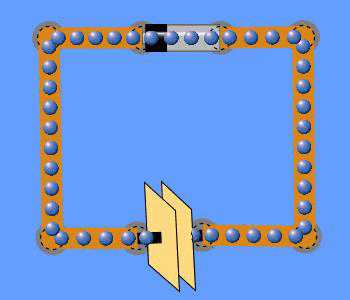 KONDENSATOR VA UNING ELEKTR SIG‘IMI
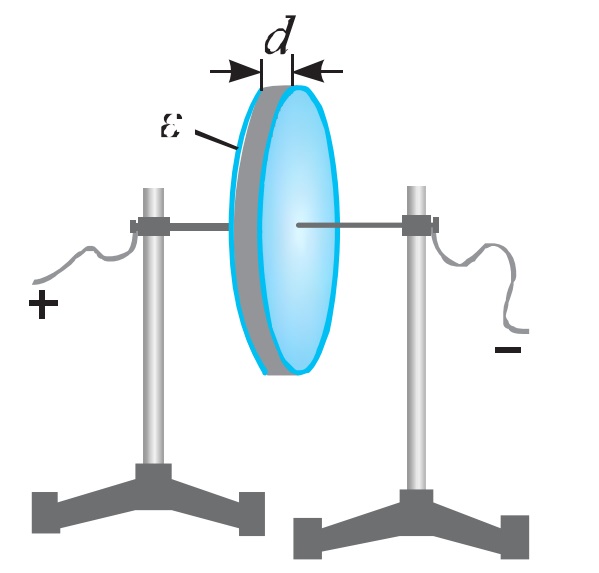 Kondensator sig‘imi uning geometrik o‘lchami va plastinkalar orasidagi masofaga ham bog‘liq. Qoplamalar yuzasi S bo‘lgan yassi kondensatorning umumiy ko‘rinishi rasmda keltirilgan.            
      d − qoplamalar orasidagi dielektrik qalinligi.
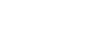 KONDENSATOR VA UNING ELEKTR SIG‘IMI
Yassi kondensatorning sig‘imi qoplamalari yuzasiga to‘g‘ri proporsional, qoplamalari orasidagi masofaga teskari proporsional.
KONDENSATOR VA UNING ELEKTR SIG‘IMI
Elektrotexnikada turli miqdordagi zaryadlarni to‘plashga mo‘ljallangan kondensatorlar ham qo‘llaniladi. Radiotexnikada o‘zgaruvchan sig‘imli kondensatorlar keng qo‘llaniladi. Uning ishlash prinsipi qoplamalarning bir-biriga nisbatan siljishiga asoslangan. Bundan tashqari, qutbli va qutbsiz kondensatorlar ham ishlatiladi.
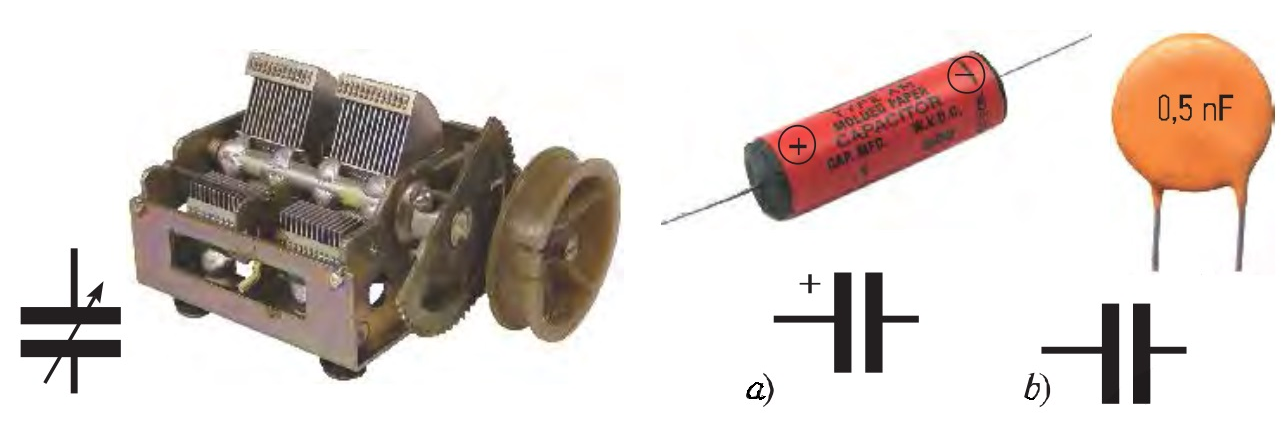 KONDENSATOR VA UNING ELEKTR SIG‘IMI
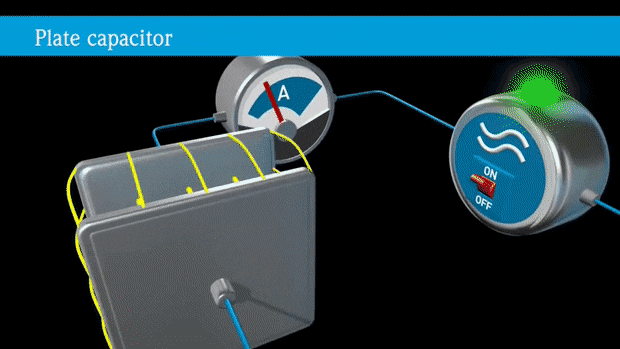 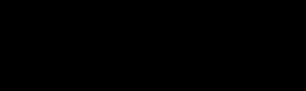 Masala yechish
Sig‘imi 3 nF bo‘lgan kondensator qoplamalariga tok manbaidan 12 V kuchlanish berildi. Kondensatorning har bir qoplamasi qanday zaryad oladi?
Yechish
Formulasi:
MUSTAQIL BAJARISH UCHUN TOPSHIRIQ:
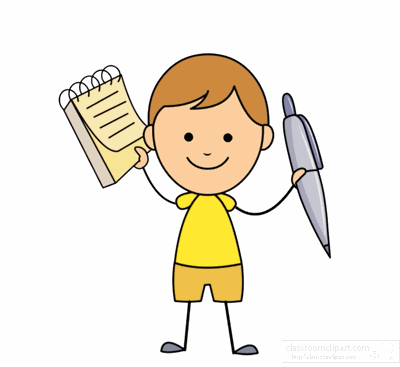 Darslikning 80-81- betida berilgan “Elektr sig‘imi. Kondensatorlar” mavzusini o‘qish.

II.    Savollarga javob yozish. (81-  bet)

III.   14- mashqni bajarish.        (81-bet)